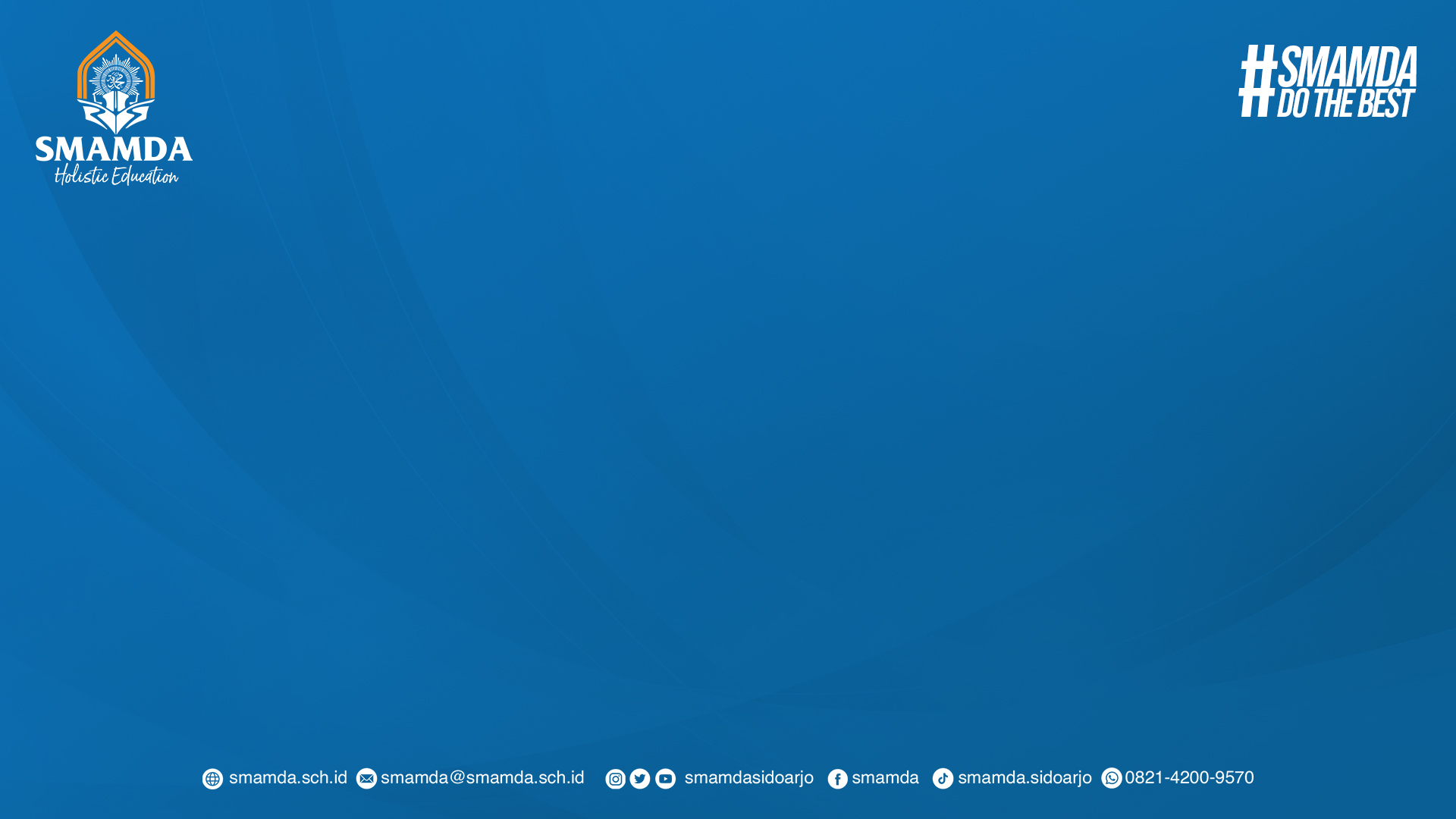 KEGIATAN PEMBELAJARAN KELAS XI
 TAHUN AJARAN BARU 2024/2025
SMA MUHAMMADIYAH 2 SIDOARJO
OLEH:
ALFUL MUSRIFAH, M.Pd.
WAKIL KEPALA SEKOLAH BIDANG KURIKULUM
Disampaikan pada pertemuan wali siswa kelas X
Sidoarjo, 22 Juni 2024
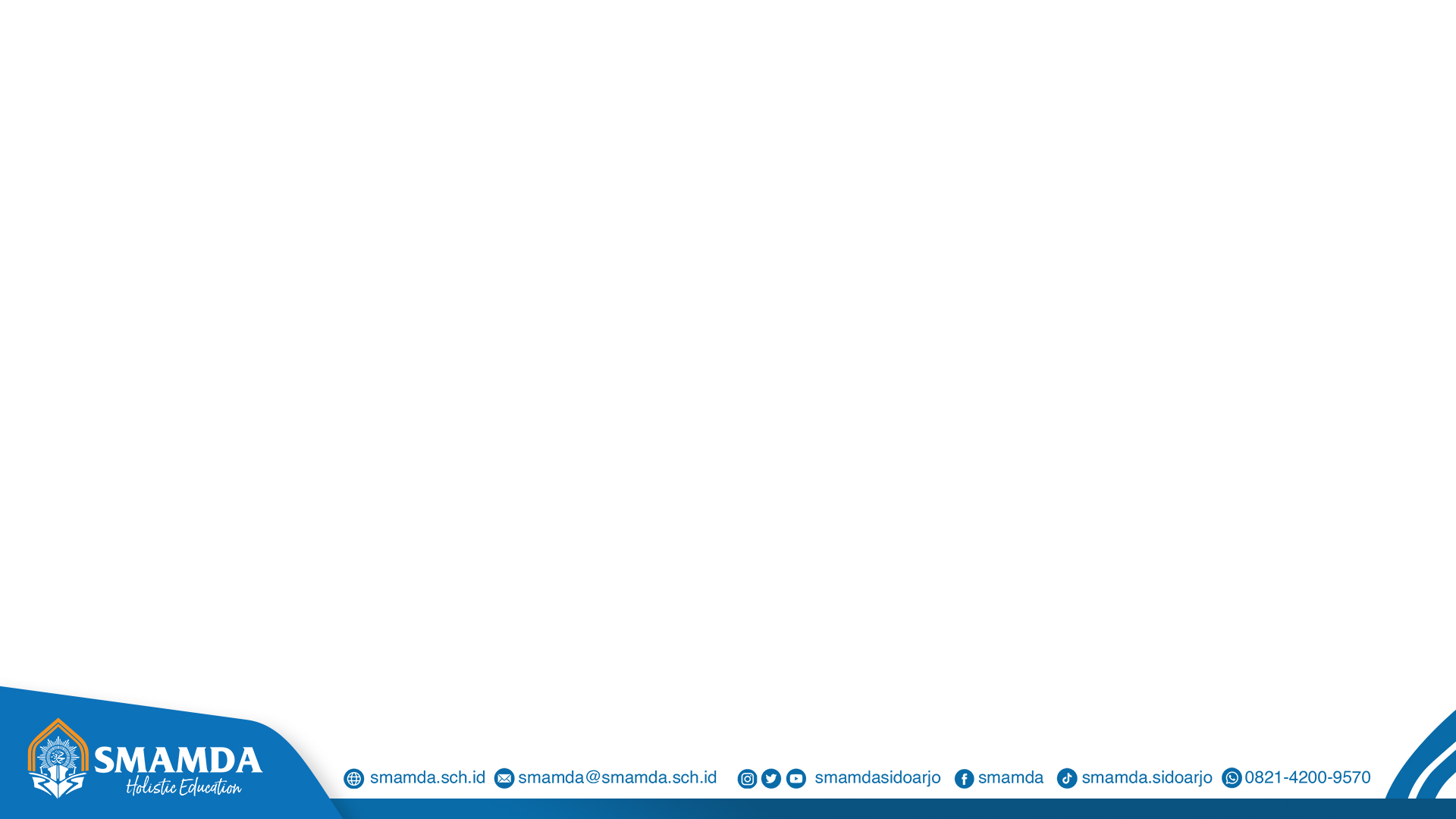 KEGIATAN PEMBELAJARAN KELAS XI (FASE F) 
SMA MUHAMMADIYAH 2 SIDOARJO
TAHUN AJARAN 2024/2025
Kegiatan Intrakurikuler

Aktivitas belajar mengajar di kelas yang terjadwal
2. Kegiatan Kokurikuler

Projek Penguatan Profil Pelajar Pancasila (P 5)
 Tema:
Bangunlah Jiwa dan Raganya
Rekayasa dan Teknologi
3. Kegiatan Ekstrakurikuler

Bertujuan untuk mengembangkan bakat dan minat siswa.
Di kelas XI, siswa wajib mengikuti minimal satu kegiatan ekstrakurikuler.
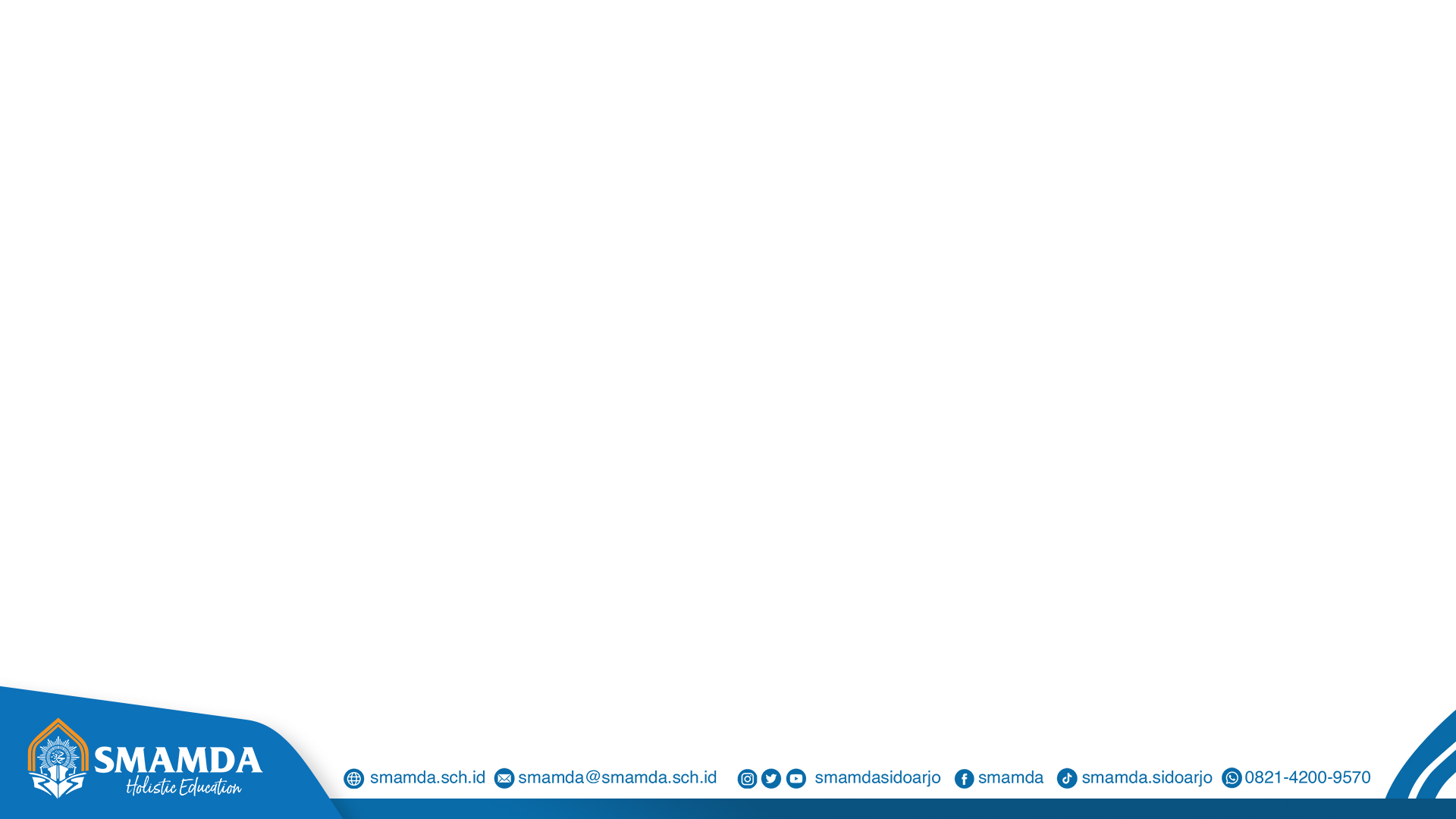 STRUKTUR MATA PELAJARAN KELAS XITAHUN AJARAN 2024/2025
MATA PELAJARAN PILIHAN
MATA PELAJARAN WAJIB
Pendidikan Agama Islam (Al Islam)
Pendidikan Pancasila
Bahasa Indonesia
Matematika
Bahasa Inggris
Pendidikan Jasmani, Olah Raga dan Kesehatan
Sejarah
Seni dan Budaya
Kemuhammadiyahan
Bahasa Arab
Bahasa Jawa
 Catatan: Diikuti oleh seluruh siswa di kelas sesuai dengan kelas X:
 Senin-Kamis pada jam ke-7-10, Jumat pada jam ke-1-8
Bahasa Indonesia tingkat lanjut : 2 kelas
Bahasa Jepang: 2 kelas
Bahasa Inggris tingkat lanjut: 7 kelas
Matematika tingkat lanjut: 5 kelas
Fisika: 4 kelas
Kimia: 5 kelas
Biologi: 5 kelas
Ekonomi: 3 kelas
Sosiologi: 4 kelas
Geografi: 3 kelas
Catatan:
Dilaksanakan secara moving kelas, Senin-Kamis pada jam
 1,2,3,5,6
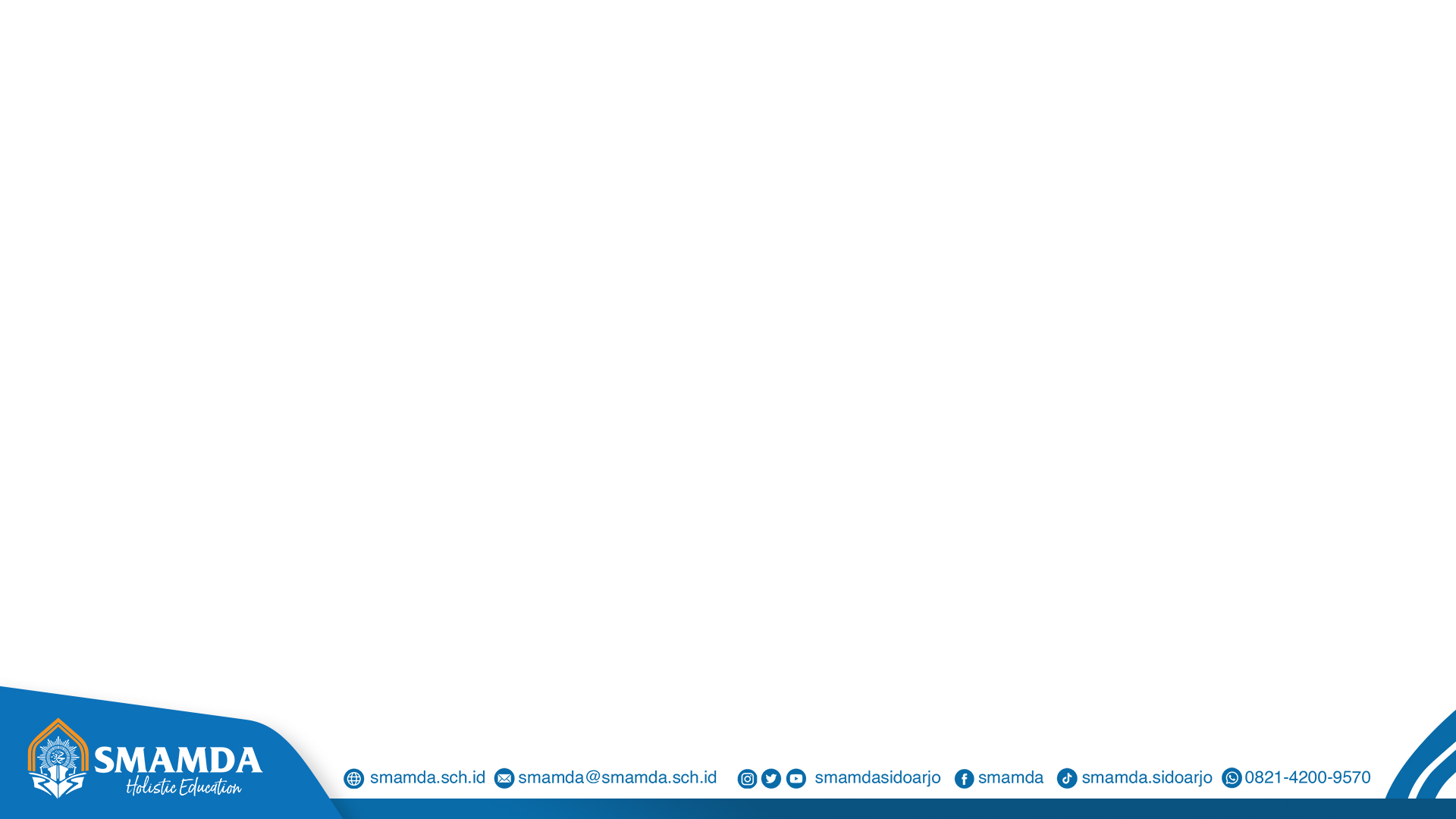 JADWAL MATA PELAJARAN PILIHAN
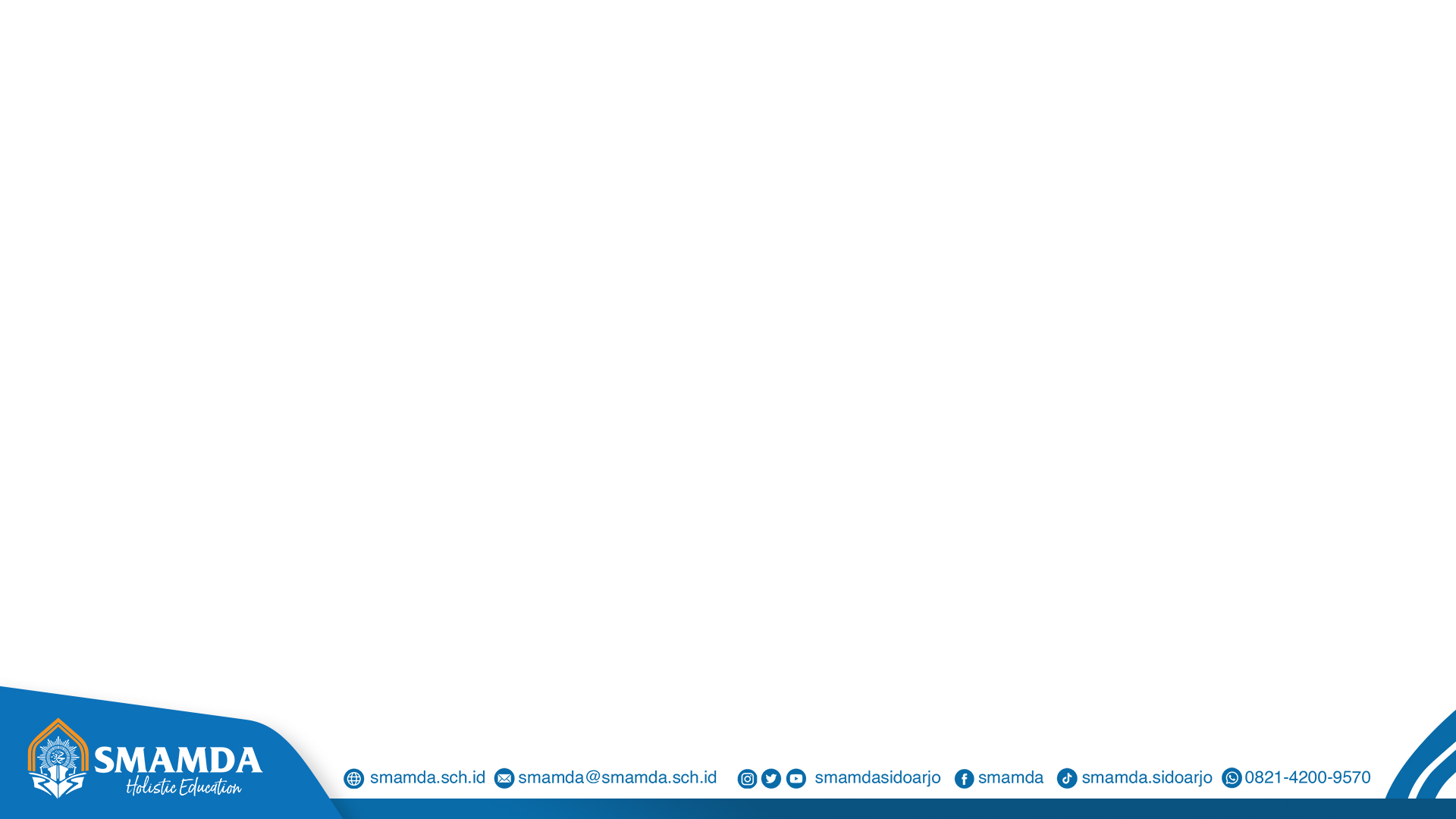 PROGRAM DINIYAH
Sebagai program lanjutan di kelas X, seluruh siswa kelas XI tahun ajaran 2024/2025 harus mengikuti  program Diniyah yang dilaksanakan Senin-Rabu pada jam ke-4 (pukul 09.15-10.00)
  Materi program Diniyah:
     1. Tahfid
     2. Tahsin
     3. Sholat Dhuha berjamaah
JAM BELAJAR
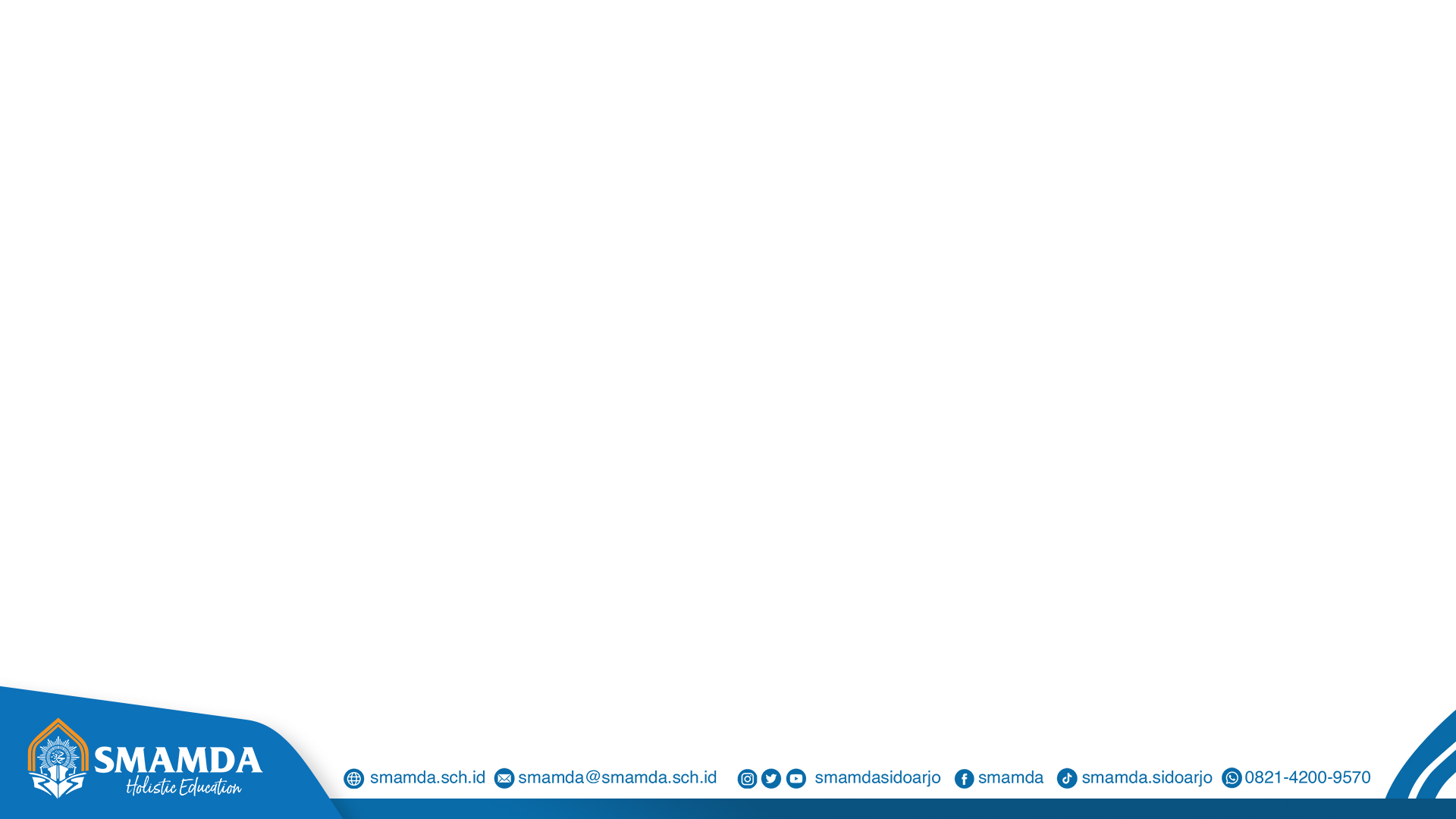 ASESMEN NASIONAL BERBASIS KOMPUTER(ANBK)
Salah satu bentuk evaluasi sistem Pendidikan oleh Kemendikbud yang harus diikuti oleh Kepala Sekolah, Guru, dan Siswa;
Materi yang diujikan untuk siswa:
     1. AKM (Kemampuan Literasi dan Numerasi);
     2. Survey karakter;
     3. Survey Lingkungan Belajar
Untuk siswa kelas XI dipilih 45 siswa secara acak oleh Kemendikbud dari data Dapodik
Pelaksanaan: 19-22 Agustus 2024
Siswa yang dipilih mengikuti ANBK akan mengikuti pembinaan untuk mengerjakan soal-soal ANBK, direncanakan setiap Jumat setelah jam ke-8.
AGENDA SEKOLAH
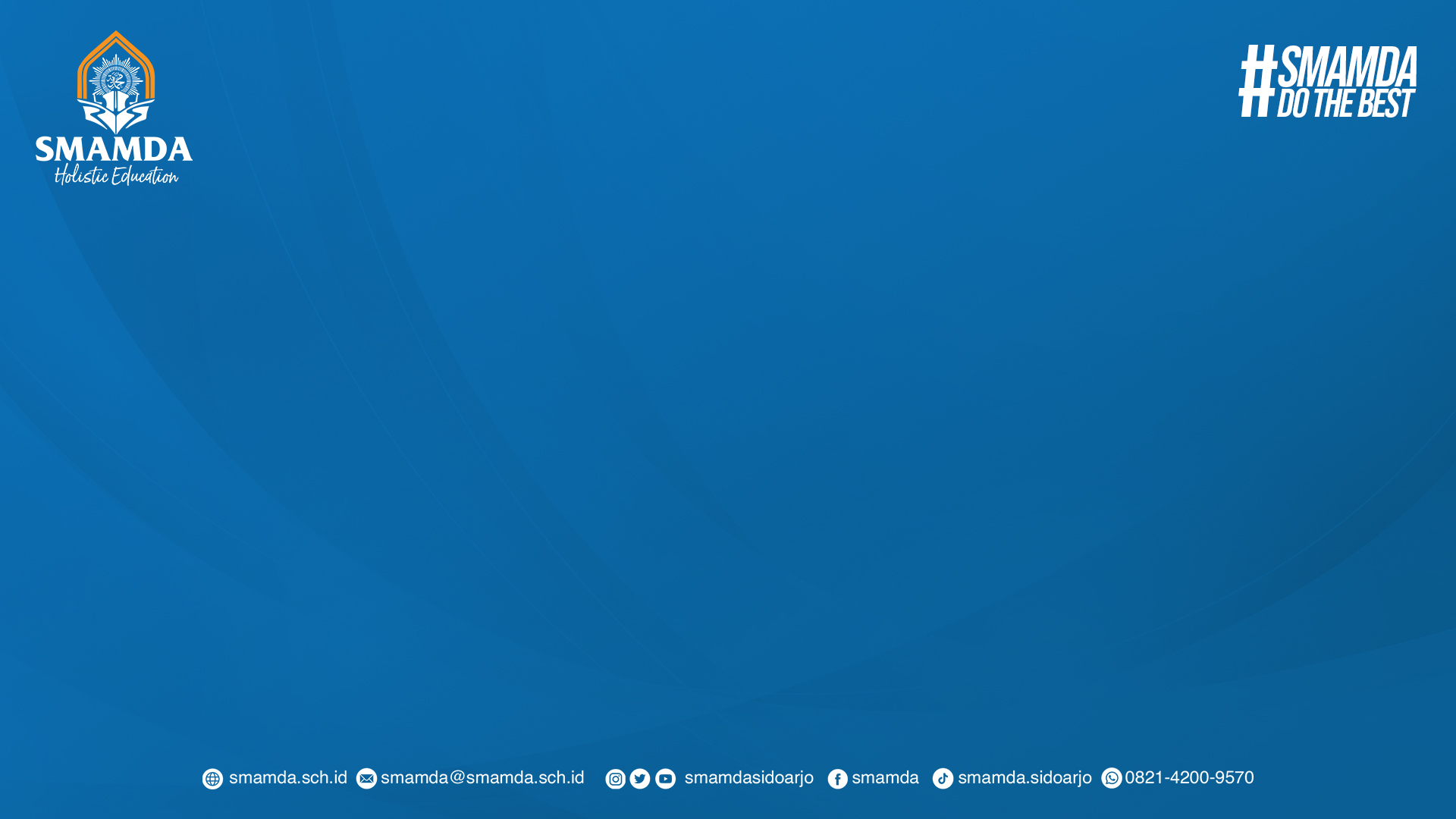 Materi diunduh melalui website sekolah
smamda.sch.id
Saluran WhatsApp klik untuk mengikuti : s.id/saluranmu